NLT in de opleidingeen palet aan mogelijkheden
Werkgroep Opleiding & Professionalisering NLT-docenten
	Jaco Scheer (LCP-NLT/ APS) Elise Quant (TU Eindhoven)Alice Veldkamp (ECENT/COLUU)
Competentieprofiel NLT docent
2011-2012 Ontwikkeling competentieprofiel NLT 		ism docenten, lerarenopleiders, nascholers

2012-2013	Hoe wordt er in de lerarenopleiding 		aandacht besteed aan ontwikkeling van 		NLT competenties?
[Speaker Notes: Klaarleggen uitdraaien competentieprofiel NLT]
Programma werkgroep
Overzicht van NLT binnen de opleidingen
algemene uitkomsten
per opleiding -> ecentpagina 
Twee praktijkvoorbeelden
HU Archimedes – Hannah Wielenga 
ESoE – Elise Quant
Verankeren NLT in de opleiding
Activiteit in groepen
Blik op de toekomst
werkgroep O&P-NLT
netwerk vakdidactici NLT
[Speaker Notes: In deze werkgroep wordt een overzicht gepresenteerd hoe er binnen de eerstegraads lerarenopleidingen aandacht wordt besteed aan de ontwikkeling van NLT competenties. Dit varieert van specifieke NLT cursussen tot en met cursusonderdelen waarin NLT competenties impliciet worden verworven. Daarnaast lichten twee opleidingen hun aanpak toe en bespreken we mogelijkheden om de competentie ontwikkeling op uw opleiding te starten, expliciteren en/of te verankeren. De werkgroep sluit af met een blik op de toekomst en de initiatieven met betrekking tot de professionalisering van NLT docenten en vakdidactische ontwikkelingen met betrekking tot het vak NLT.]
Hoe wordt er in de lerarenopleiding aandacht besteed aan ontwikkeling van NLT competenties?
grote variatie
	NLT cursussen – onderdeel van bètadidactiek
Competentie 3 meeste aandacht
Competentie 6 en 7 zeer beperkt /niet

Vragen aan andere opleidingen:
hoe aandacht beroepsoriëntatie
docentbegeleiding bij complexe groepsopdrachten 
    of heterogene groepen
Langs de opleidingen
onrealistisch dat er meer uur binnen vakdidactiek expliciet aan NLT wordt besteed. 
	wel: benoemen en werken vanuit NLT methodes bij algemeen didactische thema’s / keuze bijeenkomsten
gebruik competentieprofiel op 3 vd 7 opleidingen
studenten fysisch geografie nauwelijks deelname
wiskunde en informatica studenten ‘meer’
voortrekker in de opleiding: 
	(ex)docent NLT of (ex)steunpunt medewerkers
[Speaker Notes: Uitzoeken hoeveel EC cursus]
Overzicht op ECENT.nl
http://www.ecent.nl/artikel/2681/Overzicht+van+NLT-studieonderdelen+in+de+lerarenopleidingen/view.do
[Speaker Notes: Of via ECENT pagina, zoeken op…]
Verankeren NLT in de opleiding Pak nu je mobieltjes er maar bij !!(Één per groepje)
Ga naar de site http://m.socrative.com 

Vul  bij    ROOMnr     8379    in en wacht. . .
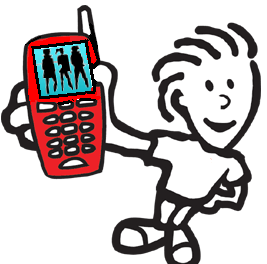 Verankeren NLT in de opleiding
Alle opleidingen moeten een expliciete NLT module aanbieden!				Eens / Oneens

Bij het vormgeven van een NLT- activiteit voor de opleiding heb ik het meest aan:
	A:	Ervaring van andere opleiders
	B:	Het competentieprofiel
	C:	Materiaal van andere opleiders
	D:	De modules				
	E:	Eigen didactiekmodules		Multiple choise

Hoe kan dit assesementtool gebruikt worden in de opleiding?					Kort antwoord

In alle opleidingen moet NLT zichtbaar verankerd worden. 					Juist / onjuist
Blik op de toekomst
werkgroep O&P-NLT
netwerk vakdidactici NLT